Frequently Asked Questions and answers from current 6th graders
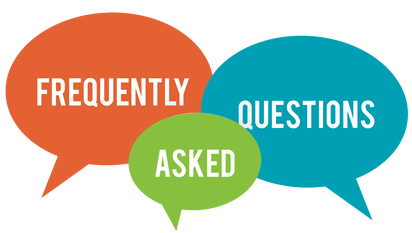 The following slides are questions about middle school that are being answered by 5 current 6th grade students and 1 current 8th grade student. These students were in your shoes and have advice to help you out.
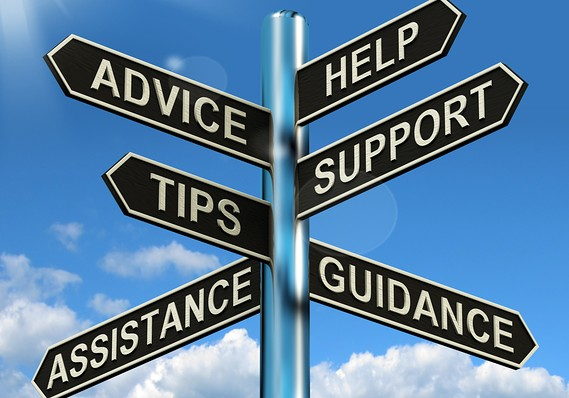 What advice do you have for the incoming 6th graders?
“Don’t give up”
“Some advice I have for the 5th graders is to always ask questions whenever you have them. It is not possible to understand everything, and questions will pop up. Most of the time, other people have the same question as you.”
“Make sure to stay focused, prepared, and organized! You also need to budget your time wisely.”
“Choose your friends wisely. Not everyone at school is a true friend or have your best interest in mind. Don't run with the crowd be yourself no matter what. Stay focused in class. Ask your Teachers if you need anything, they will help you. You can email them or message them on Canvas too. Go to the free tutoring in the mornings. Study on your own even if you don't have homework or think you have it down, STUDY anyways. It's not as easy as 5th grade work. Don't get too overwhelmed, just let your Teachers know what's going on if you do feel overwhelmed. Talk to the counselor if you need someone to talk to.”  ** 8th Grader**
“It’s not that bad! You do have more classes and have to switch between teachers but it’s not as terrifying as some people may say or show on a show.”
“You always have to get good grades so you can do fun stuff like academic day, fundraisers and field day. Stay focused.”
What was the biggest challenge for you?
“Staying on track.”
“The biggest challenge for me in 6th grade was figuring how to keep friends and learning balanced. Sometimes the type of friends you have or how much you focus on them can affect how you learn.”
“My biggest challenge was budgeting my time wisely and staying organized. I solved that by coming up with a system to make sure I get to my locker efficiently and quickly in between classes and putting everything in my binders as soon as I can.”
“Having to tell my friends to stop talking to me in class, so I could focus on my school work. Even at lunch if it involved drama or if I heard people talking about someone, I would tell them to stop.”
“The biggest challenge for me was probably transitioning over and not having any friends. I school of choiced to Moses while all my friends went to East (Moses is so much better if you ask me) but I had little to no people who I knew. I ended up making some new and really good friends with that though so don’t be afraid to talk to some new people once you get to middle school!” ** 8th Grader**
“Getting all my work done because time flies in those 9 weeks.”
What have you enjoyed most about middle school?
“My friends.”
“How nice all the staff and Teachers are at Moses. The older kids 7th & 8th graders will be nice to you.”
“What I enjoy most about middle school is the freedom. You don’t have to have a teacher breathing down your neck and telling you exactly how and what to do for everything, a lot of the teachers are pretty laid back as long as you follow what the rubric says(Note: ALWAYS follow the rubric, it will save you and your grades).” **8th Grader**
“In middle school, the thing I enjoyed the most was days where we did something a little different than the usual stuff. (Like Field Day).”
“I have enjoyed having more responsibilities, and more independence compared to Elementary. I also have enjoyed how fun my connections are and how I got to learn things by more hands on activities and group work.”
“New friends, the teachers and getting to do fun stuff.”
Any advice on studying and how balance all the classes?
“What I do for studying is highlight any important information or things we talked about frequently in class and go home and look it over. I also highlight anything I don’t fully understand or need to study the most. I think you should try to spend as much time as needed, but don’t spend a significant amount of it on things you already understand fully. Don’t procrastinate or spend too much time on one subject, or you may become bored or not want to work, and that’s not good. For class balancing, I recommend you find a specific schedule and go from point A to point B without many detours or loitering. I go to my locker in homeroom, between third and fourth period, and at the end of the day to put everything away and get my homework. I recommend going to the restroom in classes when you finish early or the teacher isn’t talking, since it can get really busy between classes. You can also go during lunch. Most teachers say to go during lunch or class change, but when most people do, they end up being late. As long as you follow rules and get to class on time, you should be fine!” ** 8th Grader**
“How I balanced studying for my classes was right when I came home I would talk to my family for a few minutes then go up to my room, turn on music, and do my homework and study. That’s what worked best for me but I know some people who like to take a break after school and do their studies later that night- it really just depends on what you prefer.”
“Well you always want to study as much as you can and if you don't understand ask a lot of questions.”
“To study, instead of doing a 1-hour studying session in one day, try breaking it up into 10-minute segments per day. The way I balance out all my classes is thinking about each class individually instead of stressing over it.”
“Study for like 2 hours or so before your test”
How does homework compare with elementary school?
“You definitely have more homework in middle school. It isn’t much most of the time, but there will be PowerPoints, projects, and class books for reading. The teachers say it takes about ten minutes a night per class (with 4-7 classes, depending on your connections and live), however, most nights I don’t have homework in all of my classes. Some classes even assign weekly work due on the weekends.” **8th Grader**
“No you will not have boatloads of homework(as long as you pay attention and get your class work done) The homework is normally pretty easy to just get knocked out and there’s no robot too much of it.”
“There was actually more homework in 5th grade. The homework for 6th grade is if you didn't finish something in class or studying on your own.”
“Instead of having homework from one class, it changes to 4 classes. (or 5, depending on your connections) Mostly, homework is assignments you didn't complete in class.”
“Well there is not to much homework, always finish your school work.”
Did you find getting lockers stressful was it hard to manage the first few weeks of school? How did you manage lockers?
“I’m very thankful because where my locker was I could take some of my binders in homeroom and then switch them out in the middle of the day, but I know some people who had theirs in the middle of the hall. When you get your locker see where it is related to your classes and make a plan then, and if worst comes to worst you could just ask your teacher to go to your locker a few minutes before the bell rings.” ** 8th Grader**
“No I didn’t get a locker”
“The Teachers will give you about 4 minutes to get all your stuff and get back to class. The Teachers will also help you if you can't get your locker open. I used my book bag a lot though even with having a locker.”
“Lockers were stressful in the beginning. It was hard to find a way to use them on time and how to open them quickly and consistently. I recommend practicing the lock as much as you can, finding a way to where you can go to it on your way to class, and carrying as much as you can at one time without it being heavy so that you can go to your lockers less. I typically carry two 1 inch binders, one book, basic supplies, and a folder at one time. I also carry my lunch box from homeroom until my class I eat lunch with, then put it in my locker until I get it at the end of the day.”
“The first few weeks were hard but then it was easier and the lockers are useful because you have to carry a lot of stuff around.”
“I didn't have a locker, because I found it simple to take home all my binders. It was very hard for me to manage the first few weeks of school. I had jumped from 4th grade to 6th grade, and it wasn't easy.”
Are teachers strict/ Are the teachers nice?
“Some are strict and some are nice.”
“The Teachers are really nice!!! Just listen and be respectful.”
“It really depends on the situation. Some teachers have to be strict to help their students learn and get their work done, but others don’t. Most of my teachers aren’t  strict, and the ones that have to be strict aren’t very strict. As long as you follow the rules and due dates, it won’t be an as strict environment.”
“All of the teachers are super nice and fun, and it’s very rare you get a mean teacher cause there aren’t any. Now you could catch your teacher on a bad day or make them mad- then they wouldn’t be the nicest, but they have the best intentions. And this is veering off a bit but with the substitute situation- even if you get one that’s “mean” or has some kind of “quirk” that you might not like just think of it this way, you’ll have a lot of stories to tell by the end of the year.” **8th Grader**
“The teachers are nice as long as you don't go out of your way to cause trouble.”
“Some are strict and some are the best you will find out.”
Do you get to see your friends? Do you have time to hang out?
“I get to see my friends a lot. We usually hang out during PE.”
“Yes I get to see  a lot of my friends at lunch in some classes and if I don’t I try to see them on weekends and we go to sparkles to skate and hang out.”
“I will say, you don’t have as much free time to hang out with everyone. But you will, in at least one class, end up with at least some of your friends and then at lunch you can use table hops to sit with other friends. And yes the rumors are true- in 8th grade you can sit wherever you want.” ** 8th Grader**
“Some of my least close friends from elementary I see around in the hallways and we say hello, but we don’t talk other than that. Most of my friends are in at least one, if not more of my classes. I still talk to them and their friends. However, I’ve made new friends as well, and have really liked it! Pretty much everyone you meet will be kind and respectful, just treat everyone like you’d want to be treated.”
“Not really. There is no recess in Middle School.”
“Yes in class and in PE.”
Do you have rewards or fun days?
“Free Fridays you can turn in Titan Cards for concession items. All items are just $1 or less. If you get all A's the Principal will bring in Klondike bars, and name brand chips, and pop corn to hand out to you during lunch.”
“Sometimes.”
“We have many rewards and fun days! We have block parties in the gym and different rewards like candy or other items for good grades, we have fundraising rewards and a Day Of Awesomeness (like a field day that combines Wipeout and Ninja Warrior obstacles), and your teachers may give you specific rewards for things like good grades or behavior. We also have a field day.”
“We have both rewards and fun days for getting good grades.”
“Yes, there’s definitely a good amount of fun days. Now there aren’t as many as there where in elementary but we still do pajama day, field day, and then we have academic day alongside any other days that end up popping up. And the best one of them all- Food For thought, which is where you get time taken off of every class and at the end of the day you go back to homeroom and you get to just buy snacks and eat and I think most teachers let you get on your phone too.” ** 8th Grader**
“Yes in my social studies class if you turn in all work you get to play a game and also fundraisers and a lot more you will see and enjoy.”
Talk about some of your favorite Connections classes. Maybe what you have learned or why you would recommend it. (Chorus, Band, Art...)
“I have participated in Band and Chorus. I loved them both! I play Alto Saxophone, which is a woodwind, in band. I recommend you should try to join band next year! You get to learn many skills and information, including an instrument. Mrs. Howell is a great teacher. Band is cathartic, eye-opening, and an amazing experience that you do not want to miss out on! In Chorus, I recommend you join if you love singing and learning as a class. It is amazing! You learn to sing as a group, expand your singing vocabulary, and Mrs. Townsend is a really great teacher! She also does Music Appreciation.”
“Spanish and art.”
“I recommend chorus and reading, the teachers are awesome and chorus is fun learning about songs and how to sing, and reading is so fun. They are the best teachers.”
“Spanish -  Helps you to learn another language.Family & Consumer Science will teach you how to cook and do laundry as well as doing power points.”
“My favorite connections classes were PE, Art, and FCS (Family and Consumer Science) In PE, we played a lot of fun games. In Art, we did some enjoyable drawing assignments. In FCS, we learned things about the kitchen.”
“I would definitely say join chorus if your a singing person (I am!) it’s a really fun class and Art. I haven’t actually had art with the new art teacher but she seems really cool, the projects I see come out of her class are really cool and she does after school yoga with the teachers(I just think that’s so cool).” ** 8th Grader**
Are you involved in any clubs or groups for after school?
“No.”
“I play basketball for North Paulding feeder team and travel basketball.”
“I’m involved in TOME. I enjoy it a lot, and will definitely try to join next year. This is a great club if you would like help with reading, or if you just love reading and are looking for something to do out of school with it. I recommend if you join to read the books as soon as you can. Don’t procrastinate and put it off until it’s too late, because if you don’t read them carefully or at all, you could lower your teams average for the quizzes.”
“I am not involved in any sort of club or group after school.”
“Throughout my middle school years I did many different clubs such as, running club, Student Council, Beta , yearbook, and art and all of them where awesome.” **8th Grader**
“No, I wanted to wait until 7th grade to see if I could handle middle school first. Didn't want it to be to much. Definitely joining something next year.”
Anything else you think the kids need to know? Or things you wish you knew when you entered Middle School?
“In middle school, there is a class called Live or NBI after homeroom. In this class, you may be put in a class that will help you if you struggle with a certain skill, or you can have Steam, and you switch to different teachers every nine days. Make sure to choose your friends wisely and don’t stress yourself out before school starts. I wish I had known more about things like Stamps, the Library, and ways to organize my locker. Stamps are rewards you receive from staff members who stamp your stamp card, and can be exchanged for things like passes to eat at the patio tables or with friends from other classes, items at Food for Thought (every three Friday’s where you can buy candy, soda, chips, etc.), and chicken biscuits. The library isn’t a connection, but you can typically go in Homeroom, Reading, or if another teacher you have gives you permission. You can check out up to two books at a time. I organized my locker by using a whiteboard for a calendar and reminders, a bin for loose supplies, a magnetic container for erasers and pencil grips, and various magnets for reminders. I also use a mirror as a just in case, or if we have a fun day and my hair is crazy. All of these were very helpful and don’t take up much space. I did get a locker shelf, however, I never put it in my locker because it took up way too much space and ended up being a problem rather than a solution. I ended up using it to put supplies for homework on it at home. I don’t recommend anything that doesn’t stick to a locker wall or takes up too much space. Also, find a specific schedule, route, and/or time for certain tasks and routines. I wish all upcoming 6th graders good luck!”
“Stay strong and don’t give up”
“Always stay positive and keep your head up and make new friends.”
“You do not need to have a boyfriend or girlfriend- it’s not that big of a deal. You’ll do perfectly fine without one. And also don’t feel bad if you don’t have a phone, I didn’t have one until Christmas of 7th grade and I did perfectly fine using my iPod and kindle. Just don’t stress too much and you’ll be fine.” **8th Grader**
“When I entered middle school, I wish I knew that there was nothing to be worried about.”
Frequently Asked Questions
1. Q. Do you get homework on the first day of school? 
          A. It depends on the teacher. 

2. Q. Can you choose your classes? 
                A. When you get your classes, there will be a drop add period for the connections classes. Generally, you are unable to get them changed due to the limited space for classes. You can change some classes, but it is for very specific situations and requires parent/guardian permission.  You core academic classes for 6th grade are based on recommendations by your 5th grade teachers.

3. Q. Can you sit wherever you want for lunch?
         A. Yes and no. You have to sit with your class. 8th grade is allowed to sit wherever they would like. 

4. Can you decorate lockers? 
                A. Yes, but with magnets. Do not do anything that could damage the lockers. You do not have to get a locker. They are $5 if you want one. 

5. Q. Are there vending machines? 
                A. No.
Frequently Asked Questions
6. Q. How much time do we get in between classes? 
                A. 3 minutes 

7. Q. Do we have assigned seats in class? 
                A. It depends on the teacher. Sometimes teachers may change the seating every few weeks. 

8. Q. Do you have time to go the bathroom? 
                A. Yes, if you move quickly and do not waste time standing in the hallway talking to friends.

9. Q.  Do you have time to go to lockers in between classes? 
                A. The teachers will give you time during some class periods to let you go to your lockers. 

10. Q. Can you select your homeroom teachers? 
                A. No, you are placed in your homeroom based on last names. 

11. Q. Will 6th grade be interacting with the 7th and 8th graders much? 
                A. Not very much. You only have classes with people in your same grade and each grade has their own hallway. You may pass each other in the morning and when you are transitioning to LIVE.
Frequently Asked Questions
12. Q. Do we carry our phones around? ​
               A. No, your phones are not supposed to be out in school.
 ​
13. Q. Are there Milestones in Middle School? ​
                A. Yes, you will take them during normal testing time in the spring semester. All grades have testing.
 ​
14. Q. How long is class? ​
                A. Core class approximately 1 hour. Connections approximately 45 minutes. Lunch is about 25 minutes. ​

15. Q. Do you have detention? ​
                A. We have In School Suspension (ISS) and Out of School Suspension (OSS). For ISS, you will be placed in a room for the day or more depending on the consequences to complete your work.